Unit 1
The king’s new clothes
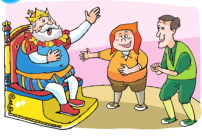 第一课时
WWW.PPT818.COM
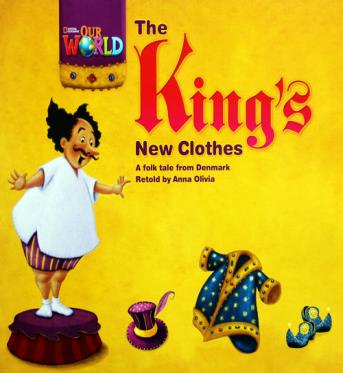 Introduce
Answer questions：
1.I’m very _________. 
   I like _________ very much.   
   Who can ________ new clothes for me?
2. Who are they in the story?
3. What did people say?   
4. What did the boy say?
Words
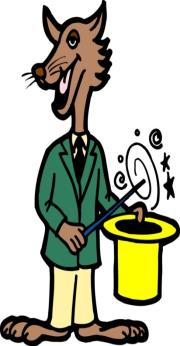 magic
/'mædʒɪk/
形容词，表示“有魔法的、神奇的”
动词，表示“用魔术变出”
常用短语：a magic baby 神奇宝贝
eg： Liu Qian has many magic ideas.   
        刘谦有许多神奇的想法。
agic
小练习： Harry Potter has a m_______ wand(魔杖；棒) .
Words
clever
/'klevə/
形容词，表示“聪明的”；其反义词为：foolish
常用短语：clever fingers 灵巧的手指
eg ：Su Hai is a clever boy. 
         苏海是一个聪明的男孩。
小练习： （    ）Lily is ___. She knows a lot about animals.
                   A. foolish     B. quiet     C. clever
C
Words
/'fuːlɪʃ/
foolish
形容词，表示“傻的、愚蠢的”；其反义词为：clever
常用短语：foolish powder 海洛因
eg ：You are foolish. It’s not a UFO. It’s a plane.     
         你真笨，那不是UFO，那是一架飞机。
B
小练习：（     ）The king isn’t wearing any clothes in the street. So he is _____.
                   A. beautiful      B. foolish    C. clever
Words
through
/θruː/
介词，表示“穿过”；
常用短语：walk through走过       look through浏览
eg ： I am afraid to go through the forest alone.         
          我不敢一个人穿过森林。
小练习：The sunlight goes _____ the window and makes the room bright.
                 A. through    B. across    C. over
A
Words
/lɑːf/
laugh
动词，表示“笑、大笑”；其第三人称单数为：laughs。
现在分词为：laughing，过去式为：laughed，反义词为：cry
常用短语： laugh at 嘲笑
eg：Don’t laugh at the poor. 不要嘲笑穷人。
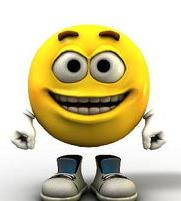 小练习： 我们不应该嘲笑老年人。
We shouldn’t _________ ________ the elderly.
laugh       at
Words
wear
/weə/
动词，表示“穿着、戴着”；
其第三人称单数为：wears，现在分词为：wearing
常用短语： leisure wear  休闲服
eg：  Mr. Wang wears a new black coat。  
          王先生今天穿着一件新的黑色的外套。
小练习： Look! She’s ____________(wear) a new dress.
wearing
Expressions
Long long ago, there was a king.
很久很久以前，有一个国王。
“There be···”句型的一般过去时。
long long ago为过去的时间状语，其谓语动词要用过去时态。
eg : There was much fresh air here many years ago.  
          多年前，这里空气新鲜。
小练习 :  （    ）There ___a tiger in the hill long long ago.
                   A. is     B. was    C. were
B
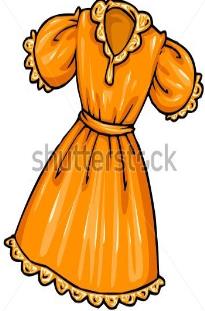 Expressions
We can make new clothes for you.
我们能为你制作新衣服。
Make··· for··· 意为“为······制作······”。
eg :  They are making a birthday cake for Su Hai.             
          他们正在给苏海制作生日蛋糕。
小练习 :  Tom, make, beautiful, let’s birthday, card, for, a, (.)
__________________________________________________________
Let’s make a beautiful birthday card for Tom.
Expressions
The two men showed the king his new clothes.
那两个骗子给国王看他的新衣服。
show后通常接双宾语结构，即show sb. sth.,也可以用show sth. to sb.。
eg ： Wang Bing， show me your homework.   
          王兵，把你的作业给我看看。
小练习 : Show me your robot, please.
               Show your robot _________ ________, please.
to           me
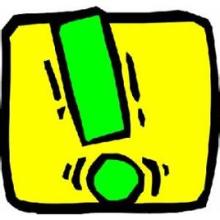 Expressions
What beautiful clothes!
多么漂亮的衣服呀！
此句是由what引导的感叹句。
“what+adj.+复数名词/不可数名词”
“what+a/an+adj.+可数名词单数”
eg ： What a tall boy! 多么高的男孩呀！
小练习 :  多么酷的玩具车呀！
                 _________ _________ ________ toy car!
What             a             cool
Dialogue
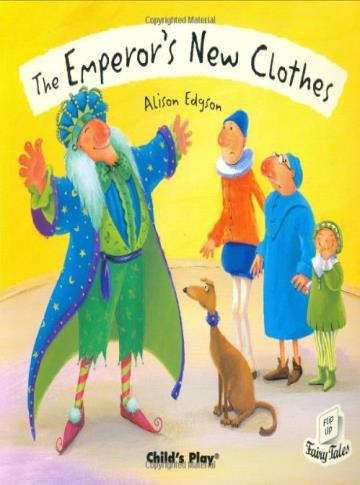 Talk about the stories with cheating you know.
Expand
through/across/over/past的用法区别
1）through是介词，表示从某一范围的一端到另一端
     但它表示的动作是在内部空间进行的，往往指穿过沙漠、森林、窗户等。
eg :  The river runs through the city.   这条河从这座城市中间流过。
Expand
through/across/over/past的用法区别
2) across是介词，强调从一定范围的一边到另一边，且在物体表面上或沿着某一条线的方向而进行的动作。
eg :   Go across the bridge，and you’ll find the park.      
         越过这座桥，你就会找到公园。
Expand
through/across/over/past的用法区别
3) over是介词，用作“穿过、通过”时，表示到达高的障碍物（如树、墙、篱笆和山脉等）的另一侧。
eg :  He jumped over the wall.      他跳过了墙。
4) past也是介词，指从某物旁边经过，意思是“走过某处、经过……”。
eg :    He walked past me without saying “Hello”.     
          他没打招呼就从我身边走过。
Summary
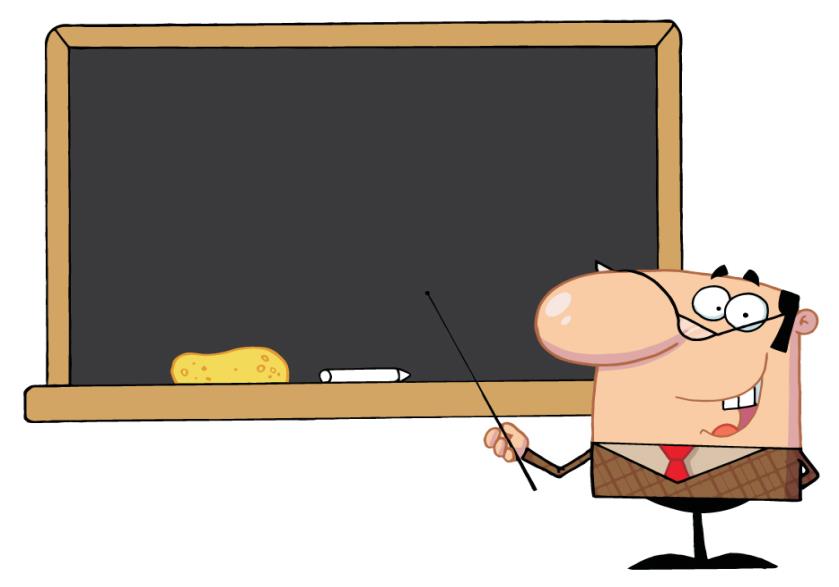 magic      clever       foolish
through    laugh       wear
There was…      show sb sth
make… for…    what a/an …
Exercise
1. This is the ______ chair.      
      A. king’s   B. kings’   C. king

2. Let me make a puppet _____ you.   
     A. with   B. to   C. for
A
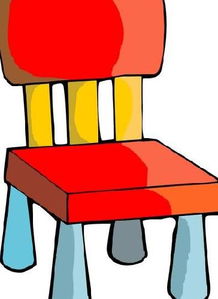 C
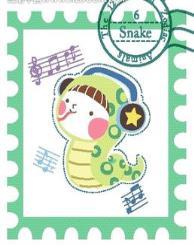 Exercise
3. Mr. Smith            some beautiful stamps           us this morning.
     A. showed, for    B. showed, to   C. shows, to

4. There are a lot of ______ in the classroom.   
     A. a people   B. peoples   C. people
B
C
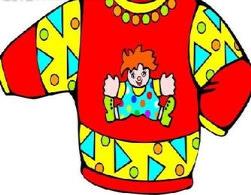 Exercise
5. ______ beautiful clothes!   
A. What   B. What’s   C. How

6.The king         a special hobby. He         new clothes.
A. had , likes wear  B. had, liked wearing  C. had, liked wear
A
B
Homework
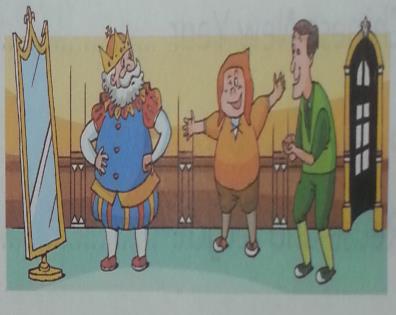 Complete story framework alone and recite the article.